Temptation:  Bow Down And Worship Me
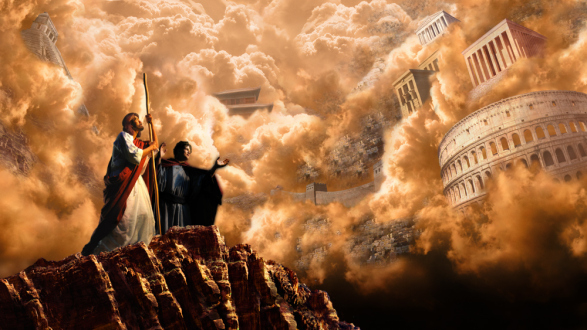 Mt.4:1-11; Lk.4:1-13
Mk.1:12-13
Mt. 4:8-10
Rev.12:9
2Tim.3:4
Jn.3:19
1Pet.5:8-9
Temptation:  Bow Down And Worship Me
Js.4:4
1Jn.2:15-17
1Pet.2:11
Job 1:12
Job 2:6
Lk.22:31
Lk.4:6
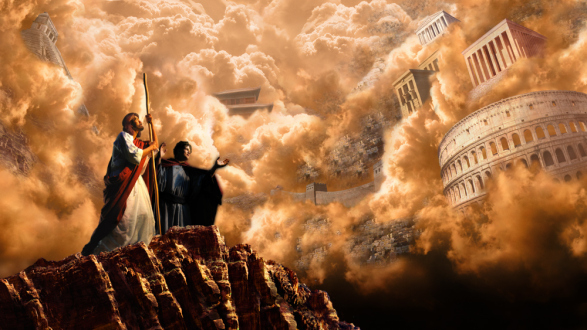 Mt.4:1-11; Lk.4:1-13
Mk.1:12-13
Satan offers the “world”
And the devil said to Him, "I will give You all this domain and its glory; for it has been handed over to me, and I give it to whomever I wish
Temptation:  Bow Down And Worship Me
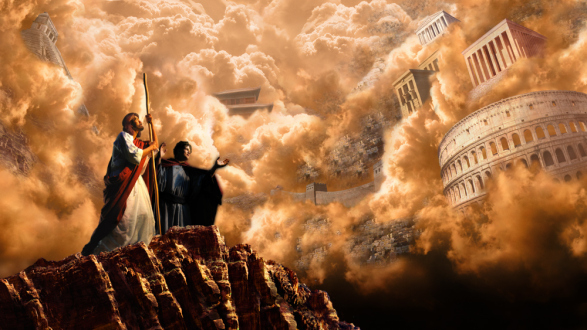 Mt.4:1-11; Lk.4:1-13
Mk.1:12-13
1Jn.5:19
“…the whole world lies in the power of the evil one”
Eph.6:12
“Our struggle is not against flesh and blood, but against the rulers, against the powers, against the world forces of this darkness, against the spiritual forces of wickedness….”
Satan offers the “world”
Temptation:  Bow Down And Worship Me
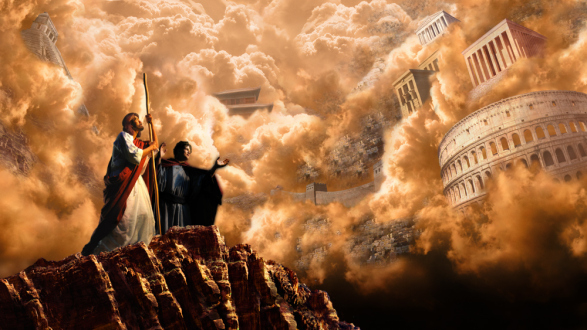 Mt.4:1-11; Lk.4:1-13
Mk.1:12-13
Ps.24:1

Rom.14:11-12

Jn.16:11

Jn.12:27-33  (cf.1Cor.15:54-57)

Jn.14:1-3, 15-31 (Jn.13:27)

Gen.3:15

Eph.1:18-23
Satan offers the “world”
Temptation:  Bow Down And Worship Me
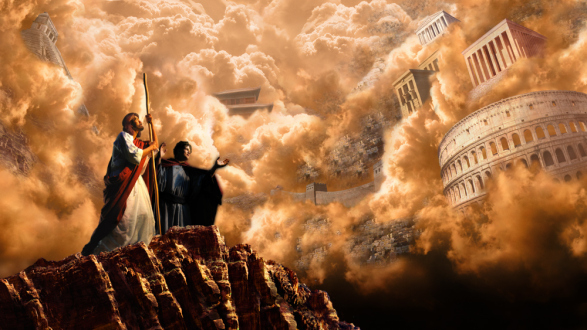 Mt.4:1-11; Lk.4:1-13
Mk.1:12-13
2Cor.4:4
1Jn.4:4
Acts 26:16-18
Col.1:13-14
Heb.12:1-3
Mt.6:19-21, 33
Lk.10:42
Satan offers the “world”
Temptation:  Bow Down And Worship Me
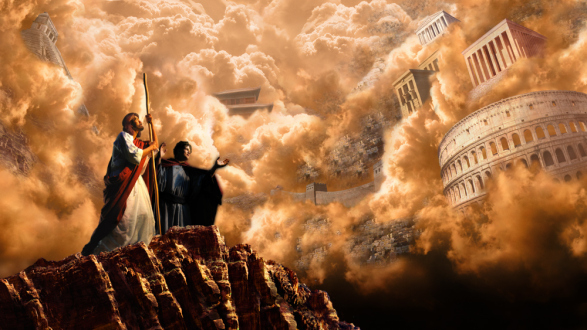 Mt.4:1-11; Lk.4:1-13
Mk.1:12-13
Jn.18:36 
Dan.2:44-45
Dan.7:13-14

Lk.24:26

Mt.28:18

Php.2:8-11

Heb.10:12

Heb.4:15
Satan offers a shortcut, path of least resistance
Temptation:  Bow Down And Worship Me
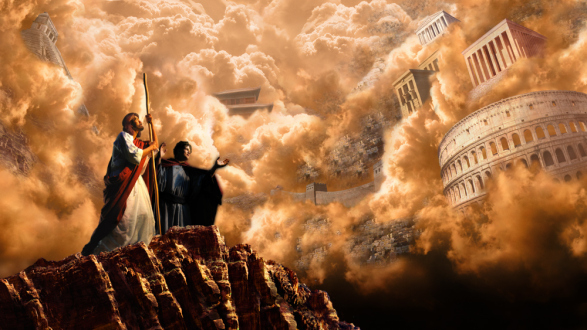 Mt.4:1-11; Lk.4:1-13
Mk.1:12-13
Jn.3:14
Lk.22:42-44
Mt.27:46
Deut.6:13
Acts 10:25-26
Rev.19:10
Rev.22:8-9
Satan offers a shortcut, path of least resistance
Temptation:  Bow Down And Worship Me
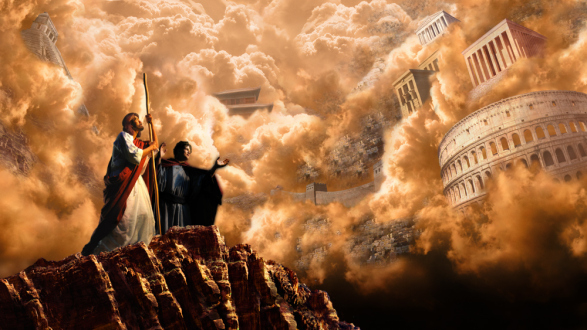 Mt.4:1-11; Lk.4:1-13
Mk.1:12-13
Php.3:18-19
Lk.9:23
2Cor.4:16-18
Rev.2:10
Satan offers a shortcut, path of least resistance
Temptation:  Bow Down And Worship Me
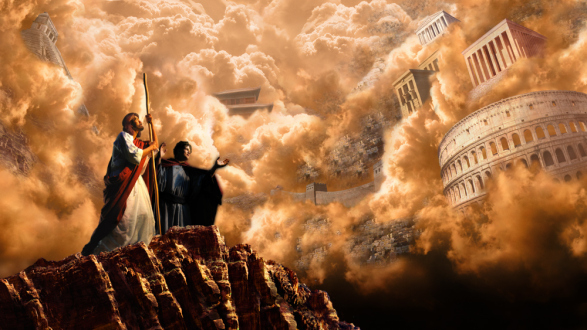 Mt.4:1-11; Lk.4:1-13
Mk.1:12-13
God’s treasures are greater!

1Jn.2:17

Mt.16:26

Worship & Service go together         Rom.12:1-2

Don’t Bow…

Dan.3:16-18

Acts 4:19-20

Acts 5:29
Satan entices by saying “Do it just this once”
Temptation:  Bow Down And Worship Me
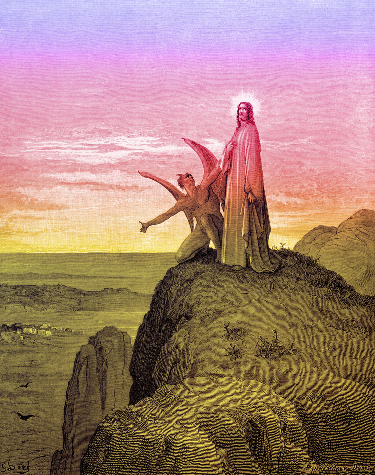 Mt.4:8-9
1Cor.15:57
1Pet.1:18-19
“It is written…”
Eph.6:10-17
Ps.119:11
“Your word I have treasured in my heart that I might not sin against You”
2Ths.3:1-5